Hel menighetsplan
Om planlegging og planer 
i lokalmenigheten
Hvorfor?
Retning, hvor vi vil
Hvordan vi kommer dit
Hjelp til prioriteringer
En visjon skal være
Litt hårete - samtidig 

Inspirerende utfordrende gjennomførbar, troverdig og realistisk.
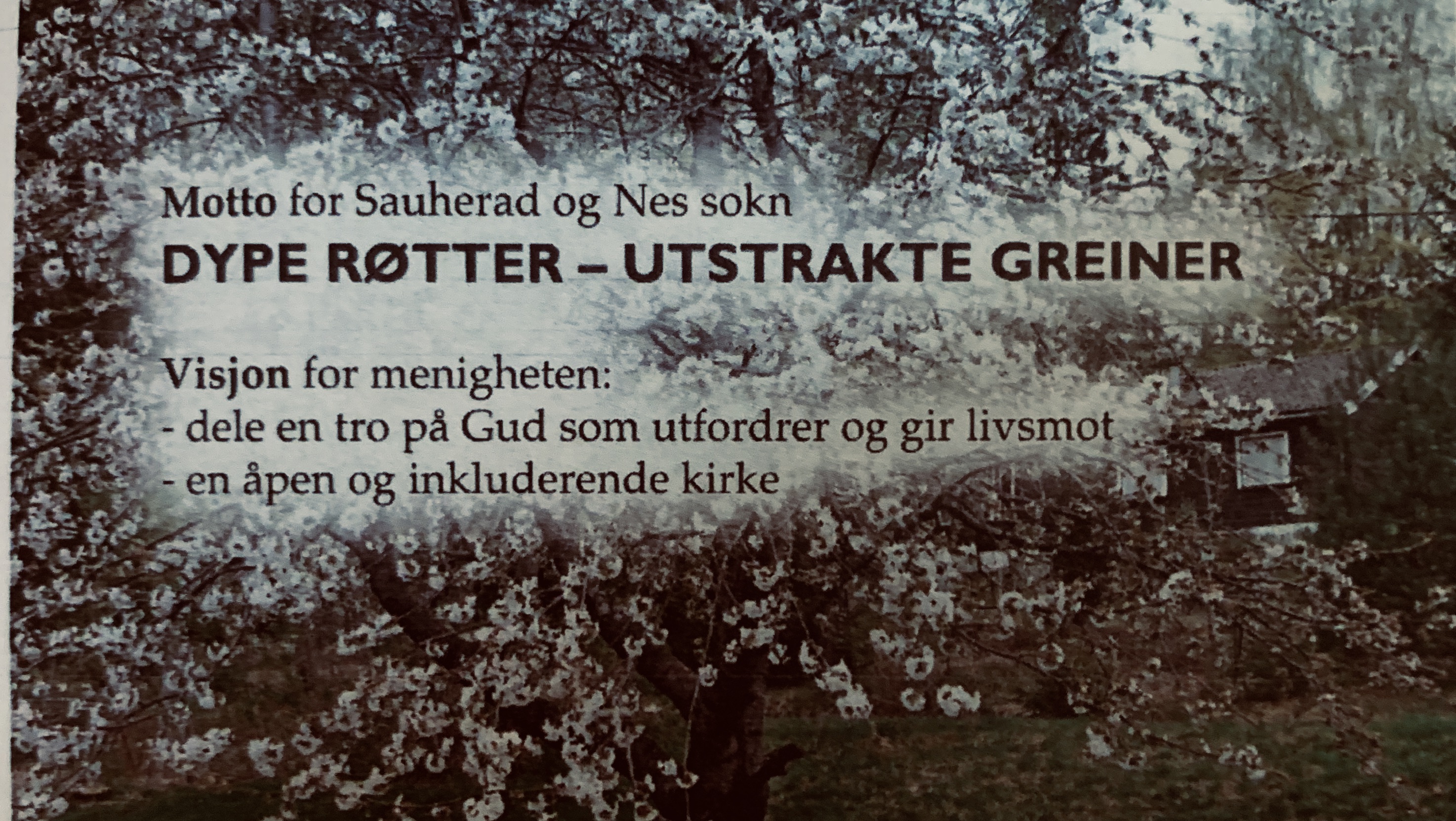 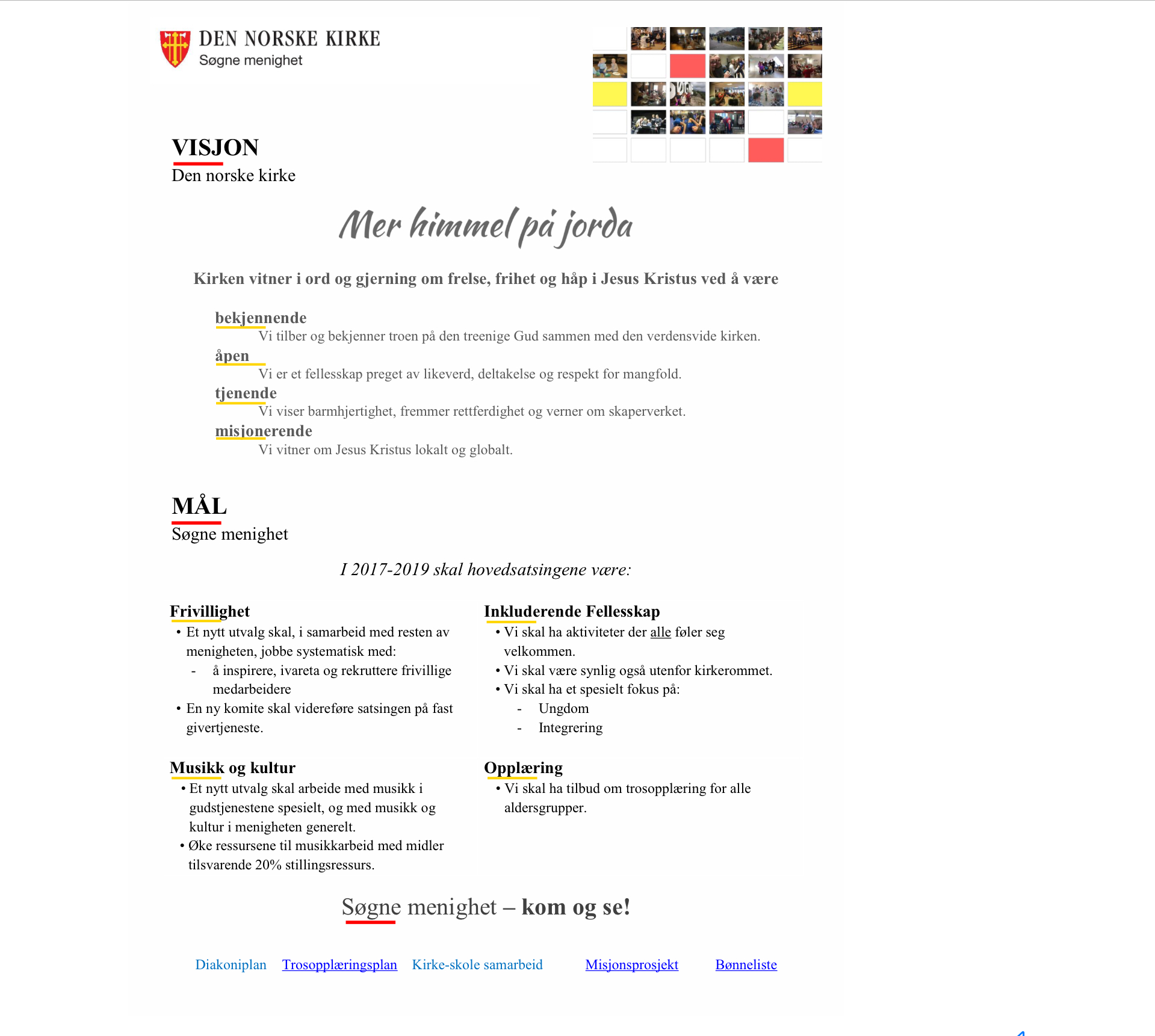 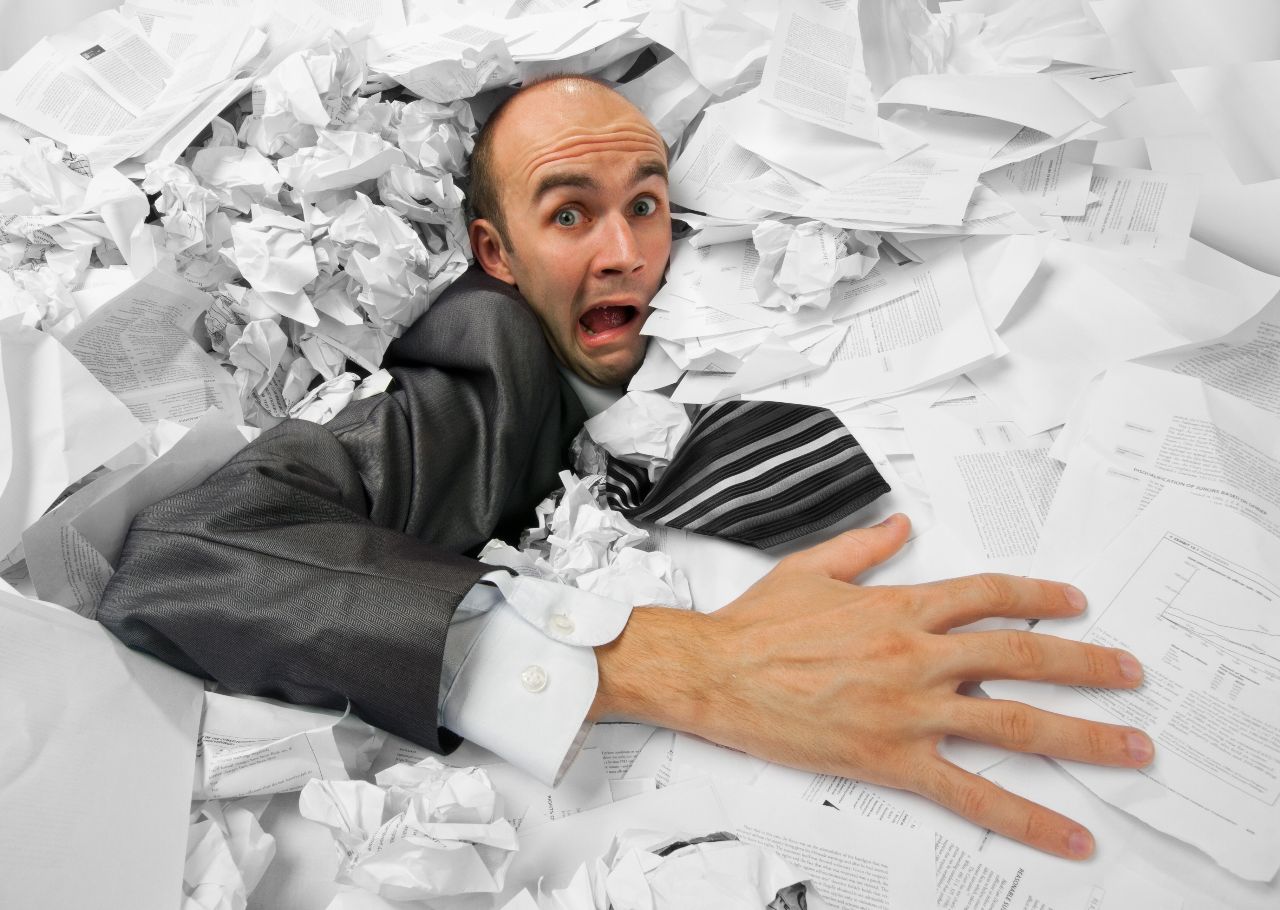 Visjon
Mål/fokusområder og tiltaksplanplan
Sektorplan trosopplæring
Sektorplan Gudstjeneste
Sektorplan  
skole-kirke
Sektorplan Gudstjeneste
Sektorplan Diakoni
Sektorplan 
……..
Heia tiltaksplaner!
Menighetsråd
Mål og plan
Prest
Organist
Diakon
Trosopplærer
Ungdoms
arbeider
Kirketjener
……..
Kirkegårds
arbeider
…..
Våre visjoner og drømmer
 skal gjennomsyre alt vårt arbeid i menigheten
Frivillige medarbeidere
Stabsmedlemmer
StrategiplanInkluderende kirkeligHEL-arbeid
En inkluderende kirke med tilhørighet og delaktighet for alle.
En hel Hel menighetsplan
Visjon:
Fokusområder:
Tiltak: